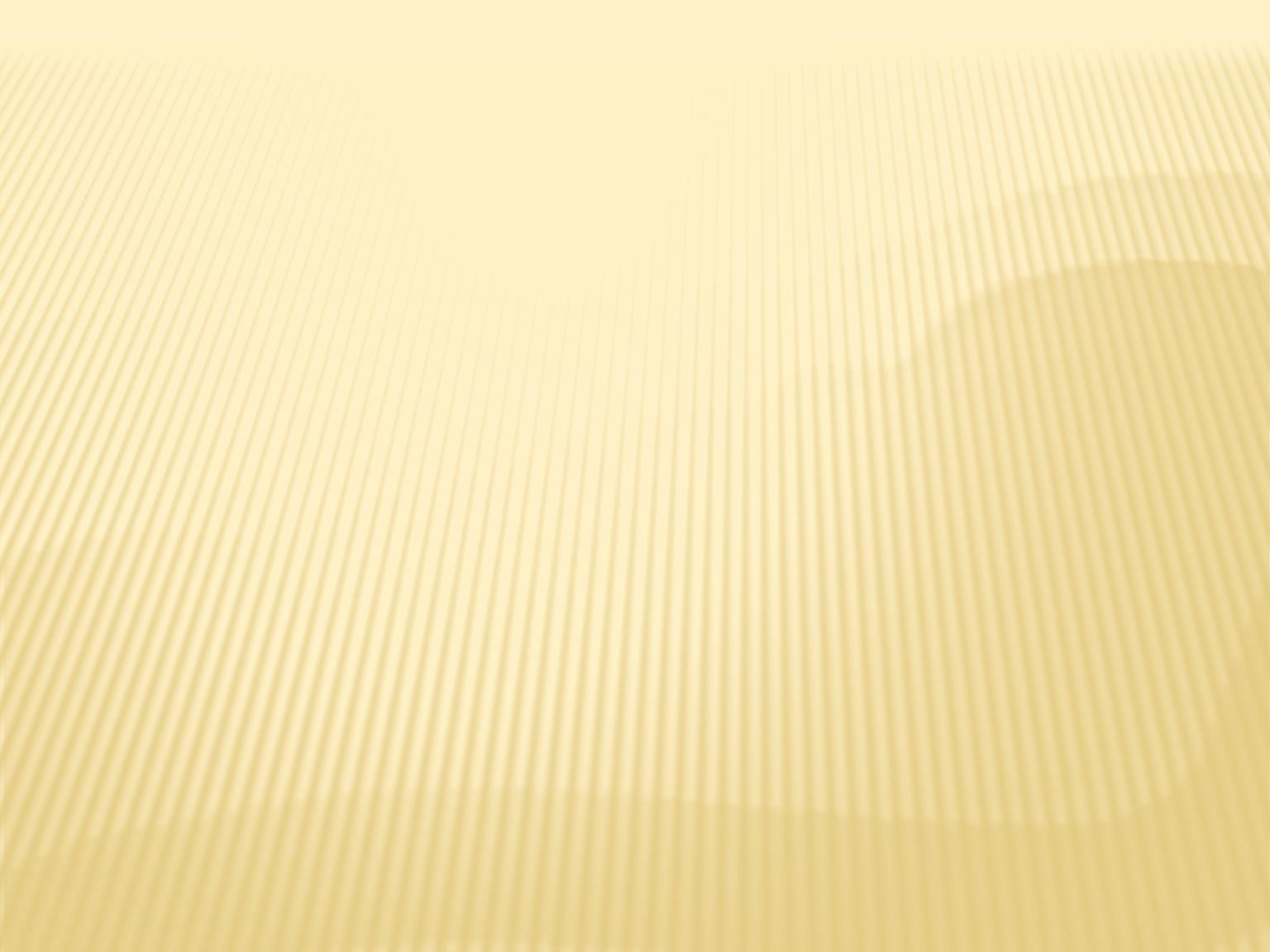 Презентация на тему :
«ТАЙГА»
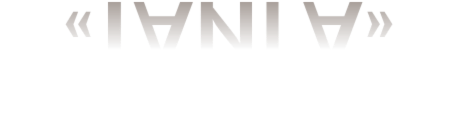 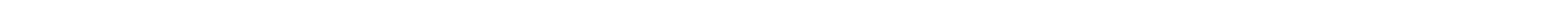 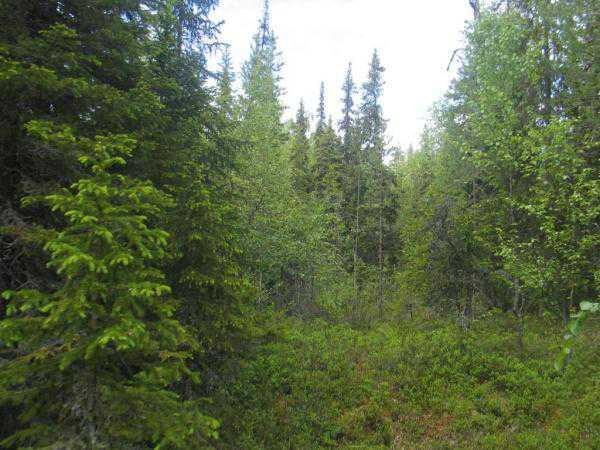 ТАЙГА - ЭТО ГУСТОЙ ЛЕС.
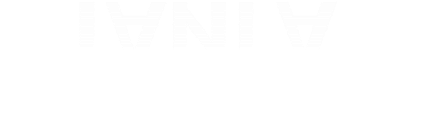 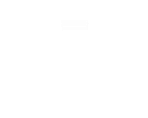 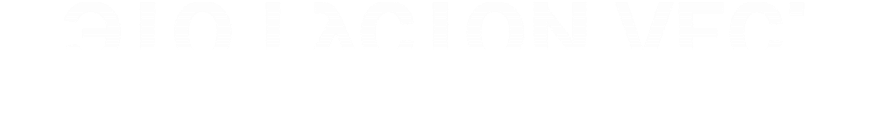 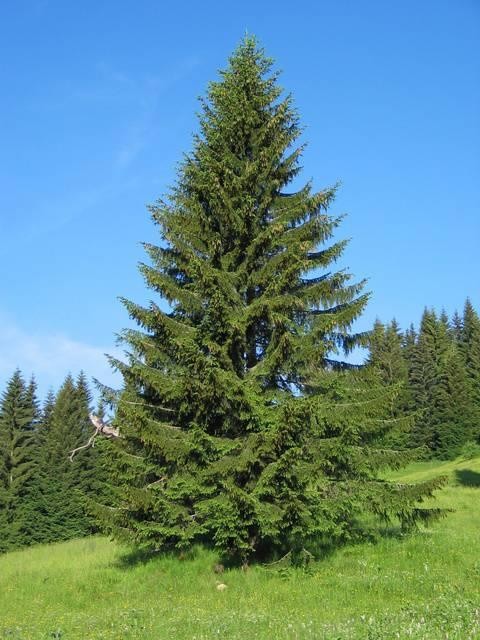 ЕЛЬ
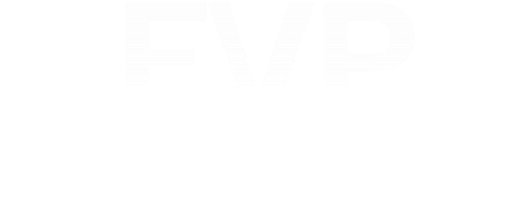 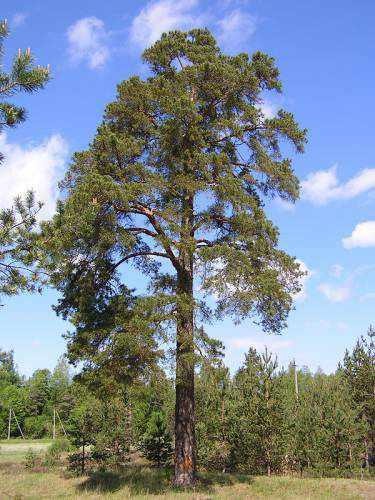 СОСНА
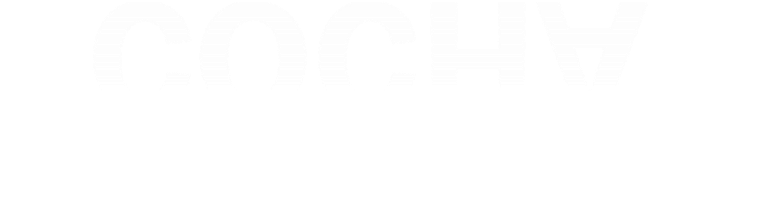 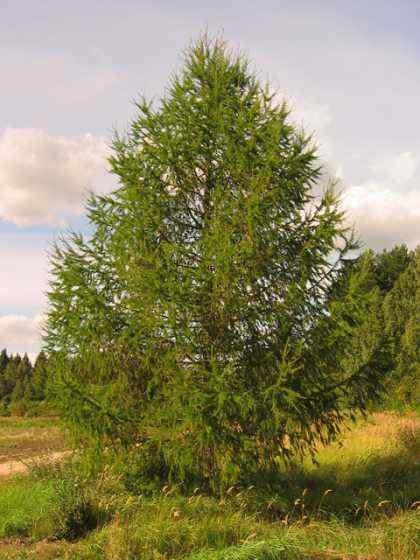 ЛИСТВЕННИЦА
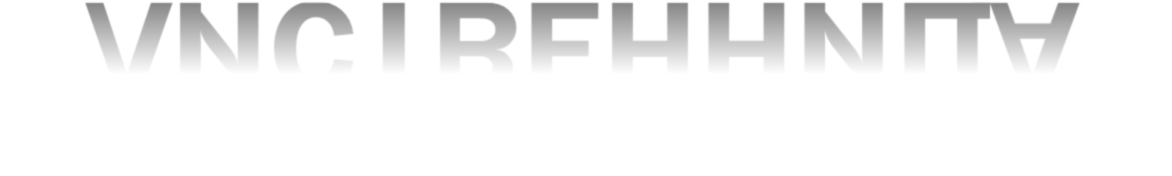 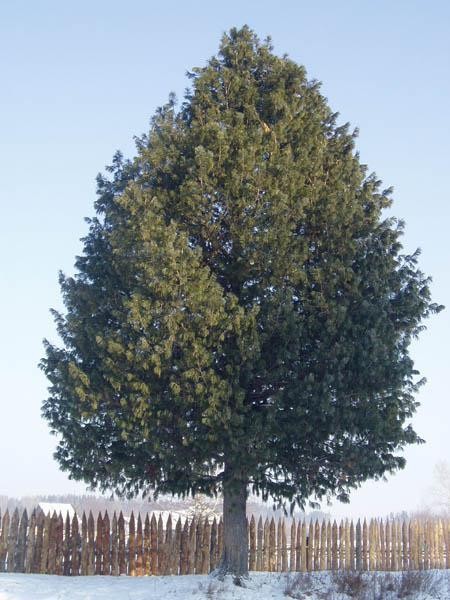 КЕДР
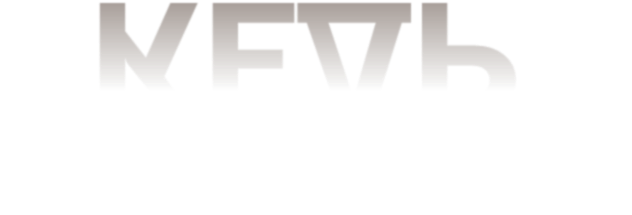 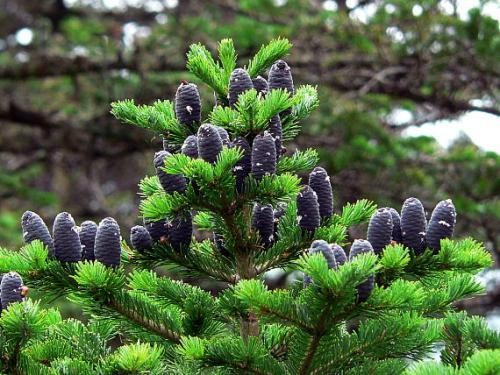 ПИХТА
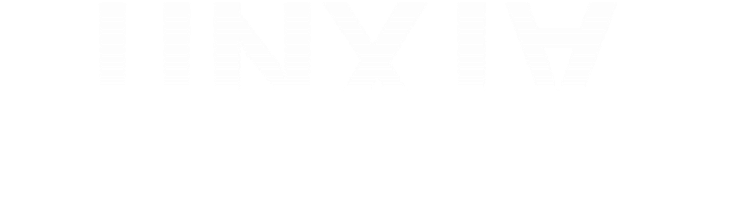 НА ЮГЕ ТАЙГИ РАСТУТ ЛИСТВЕННЫЕ  ДЕРЕВЬЯ:
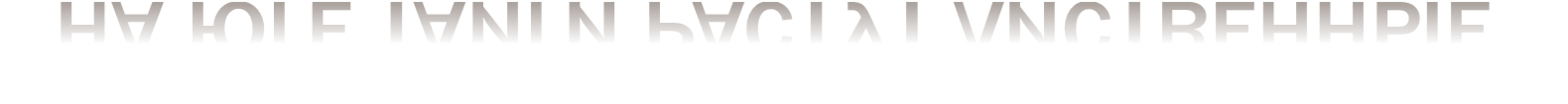 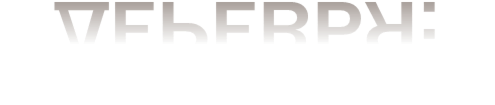 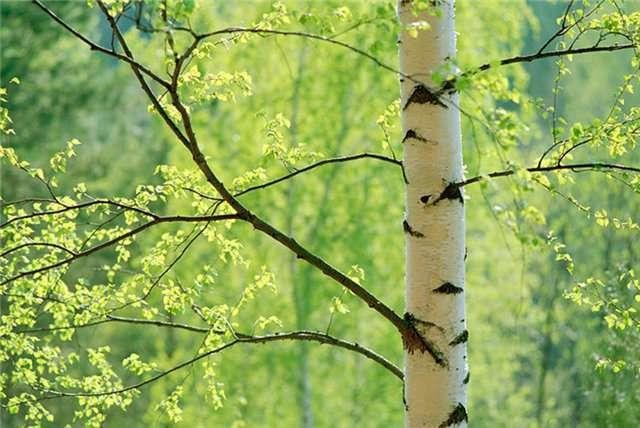 БЕРЕЗА
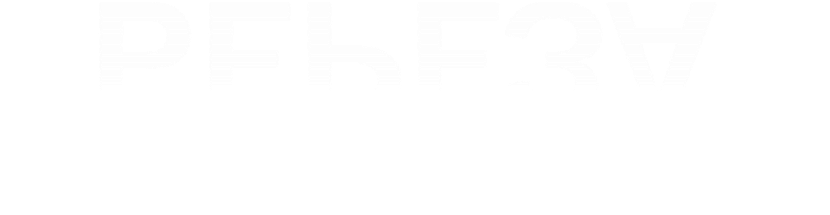 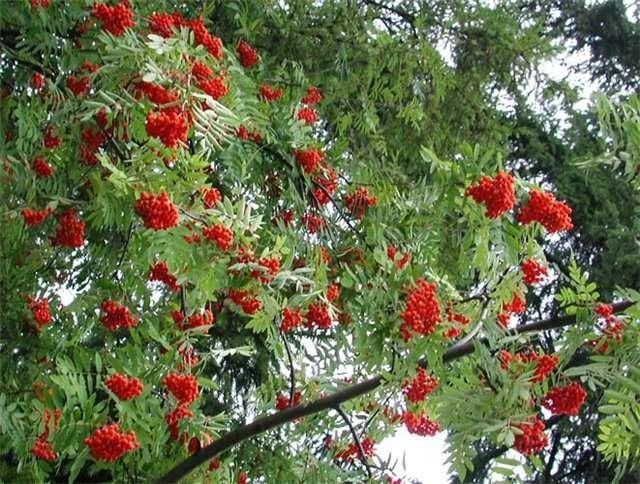 РЯБИНА
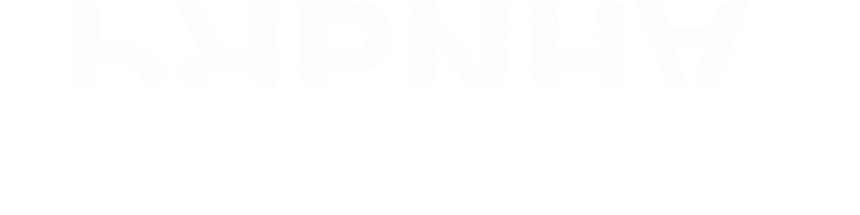 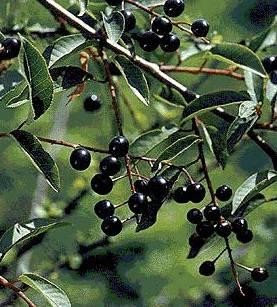 ЧЕРЁМУХА
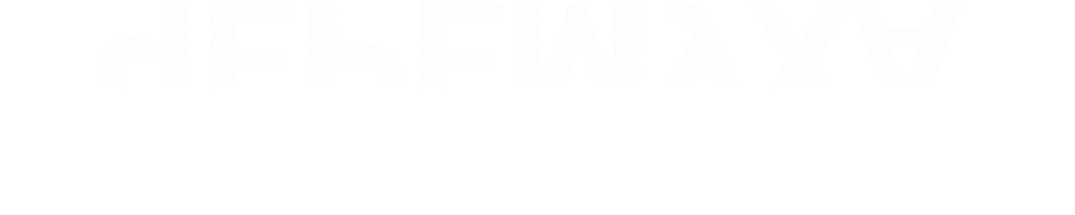 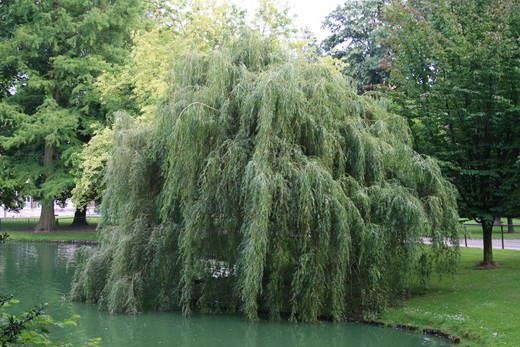 ИВА
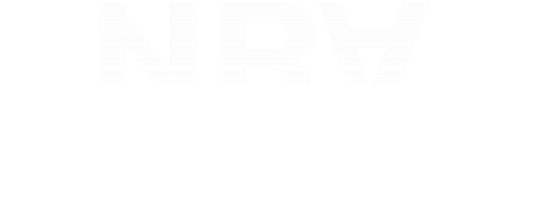 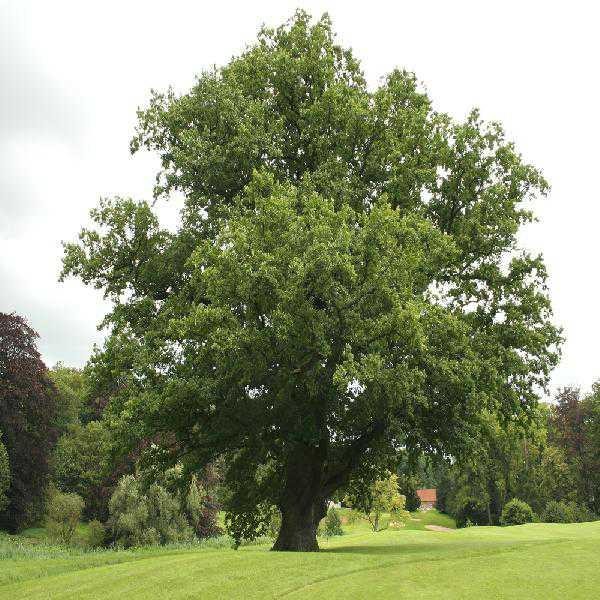 ДУБ
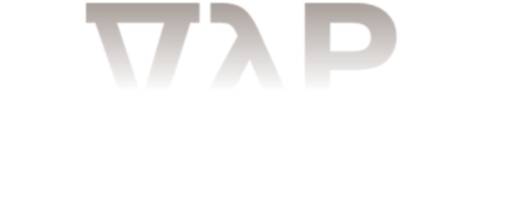 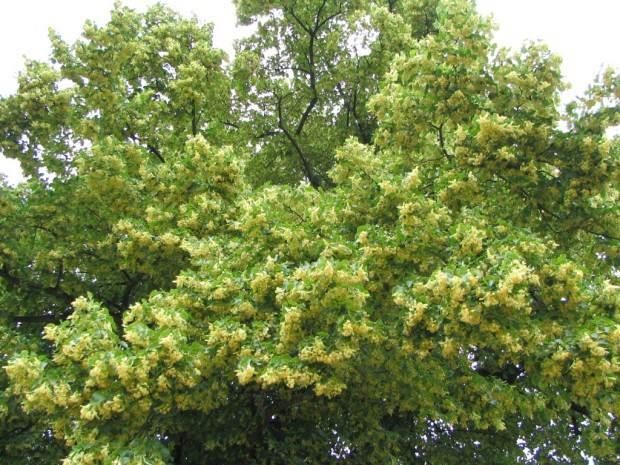 ЛИПА
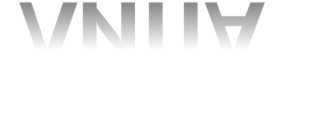 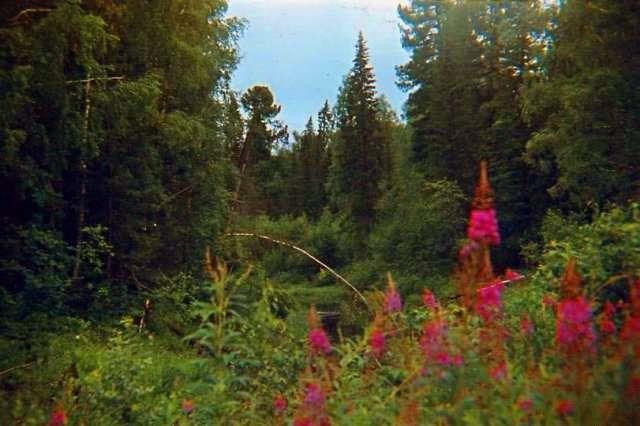 ТАЙГА – ЭТО ГУСТОЙ ЛЕС, В КОТОРОМ	ОЧЕНЬ  МАЛО СВЕТА.
ТАЙГА ОТЛИЧАЕТСЯ БОГАТЫМ ЖИВОТНЫМ  МИРОМ. В НЕЙ МНОЖЕСТВО РАЗЛИЧНЫХ  ПТИЦ.
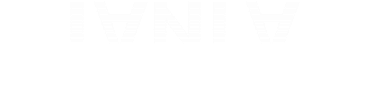 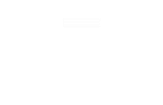 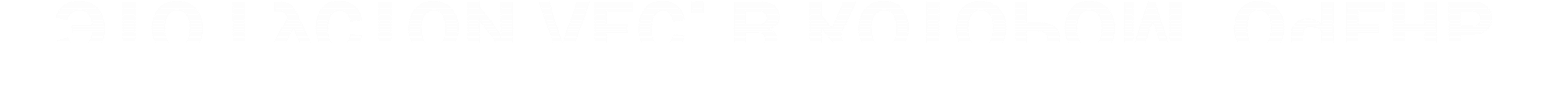 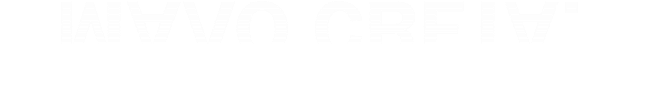 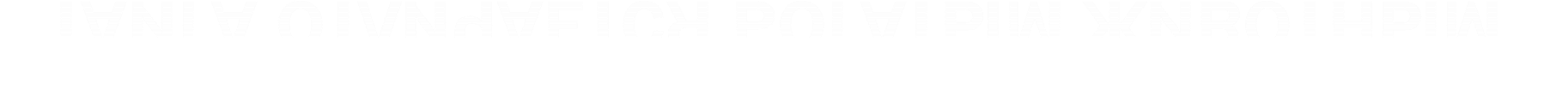 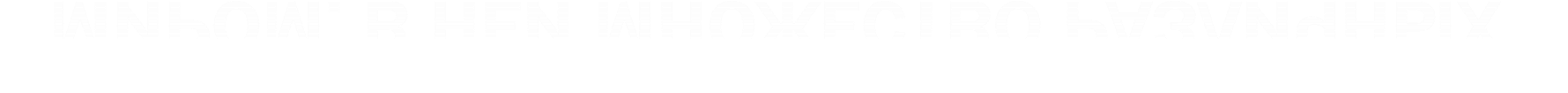 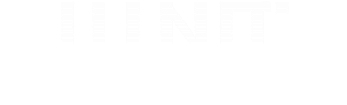 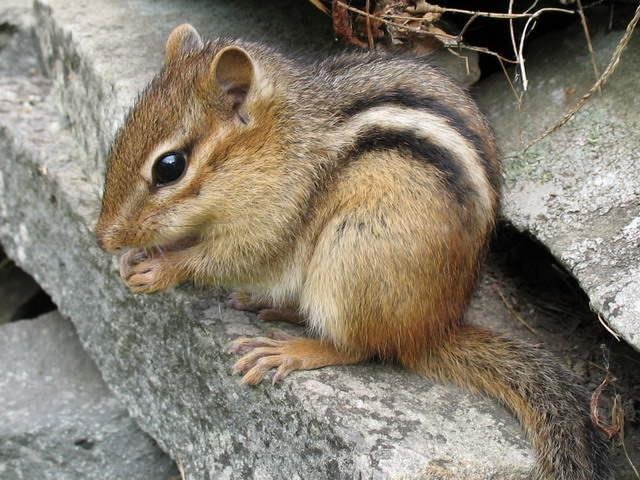 БУРУНДУК
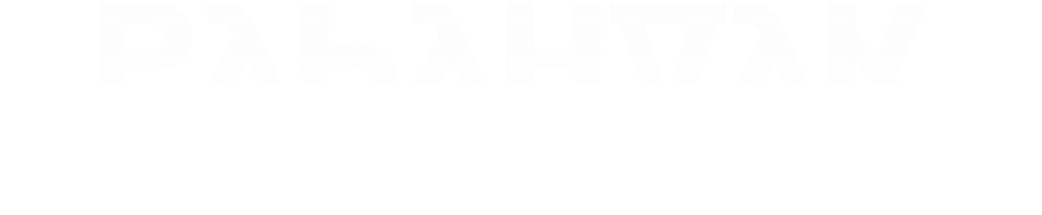 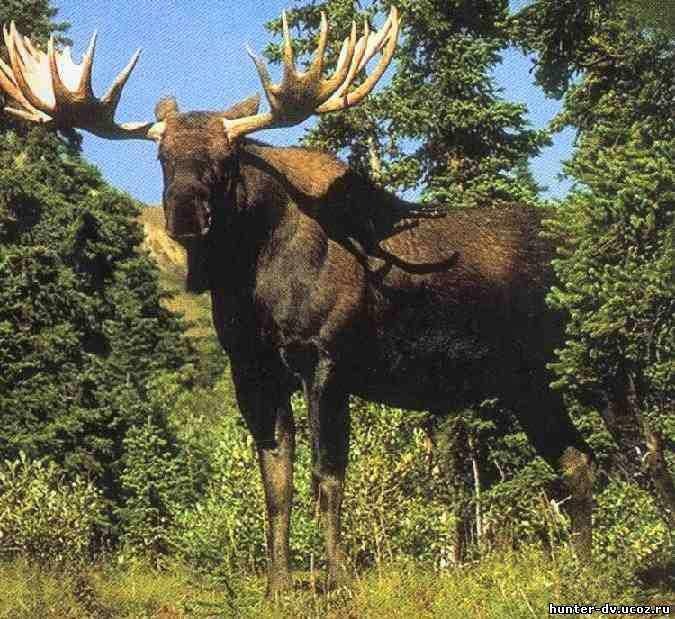 ЛОСЬ
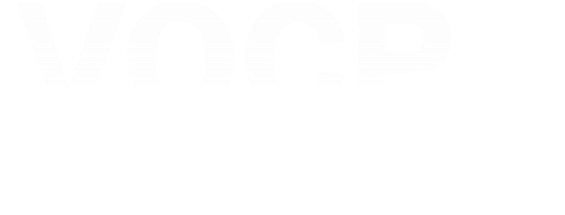 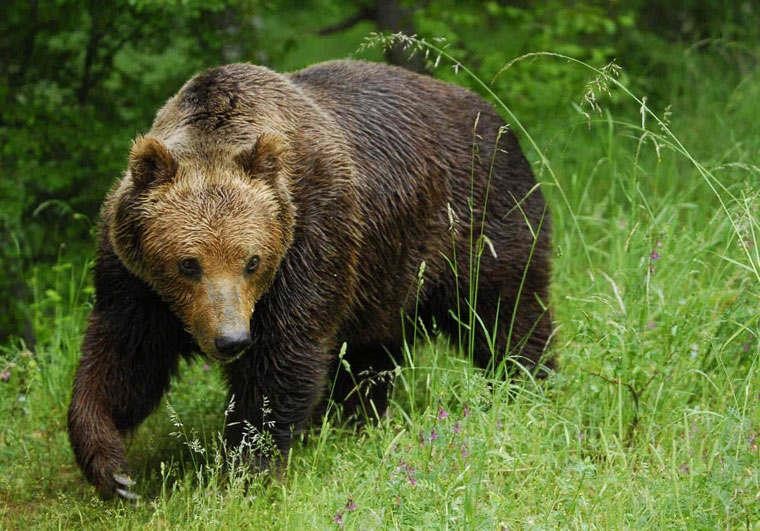 МЕДВЕДЬ
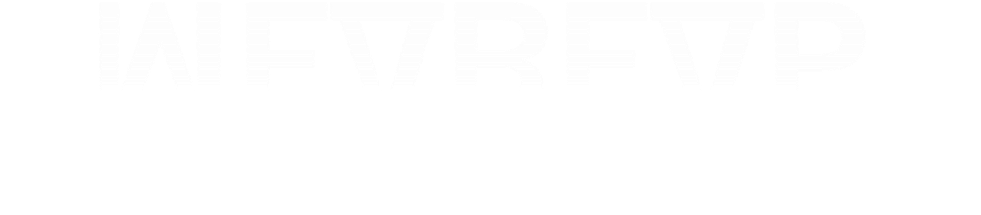 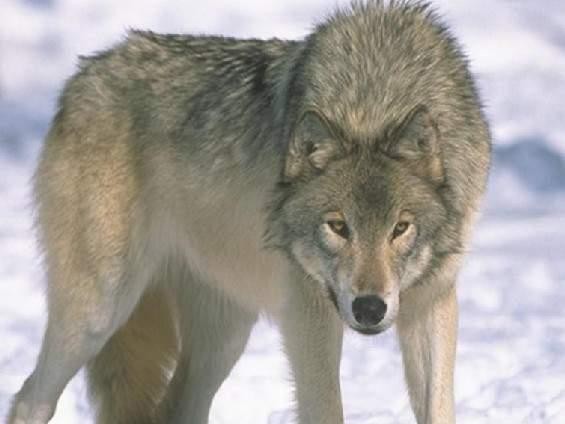 ВОЛК
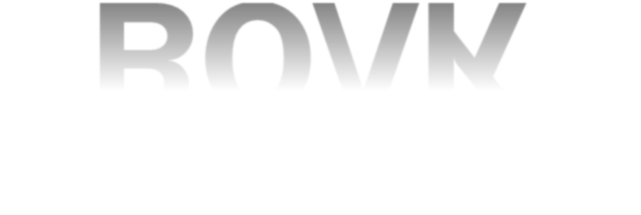 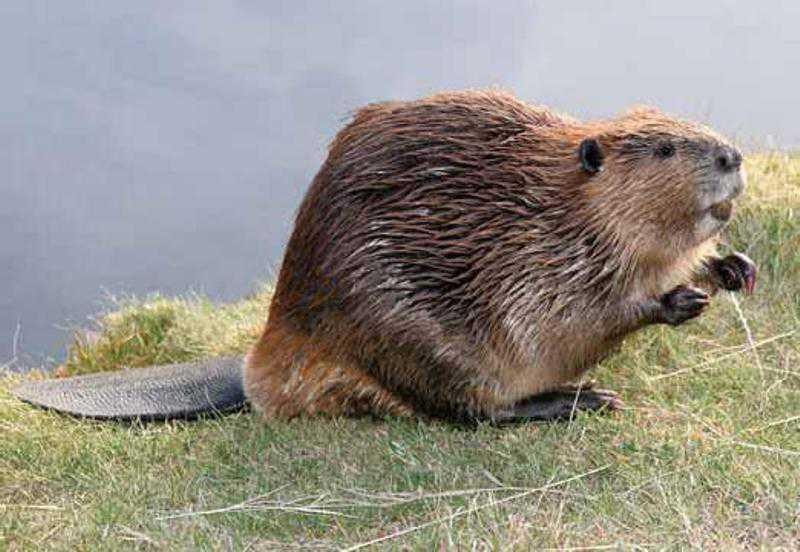 БОБР
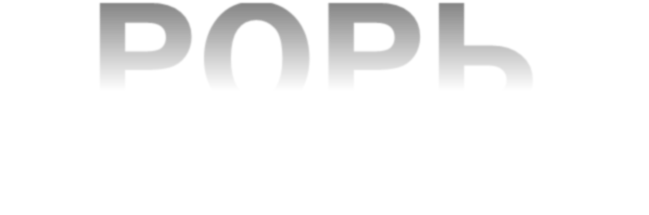 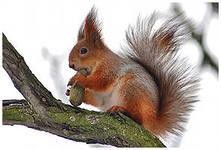 БЕЛКА
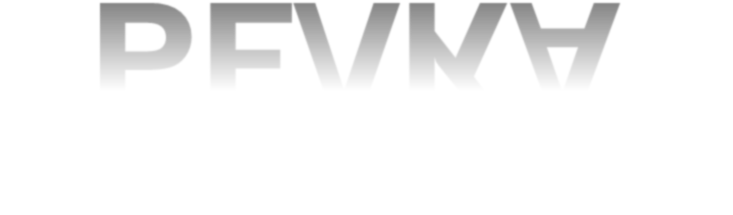 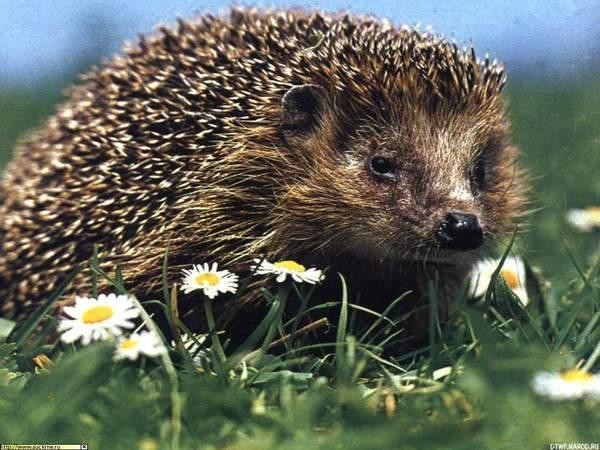 ЕЖ
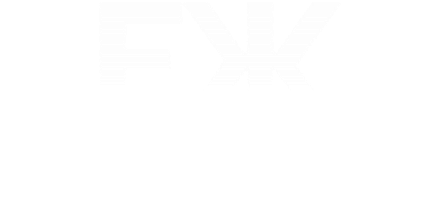 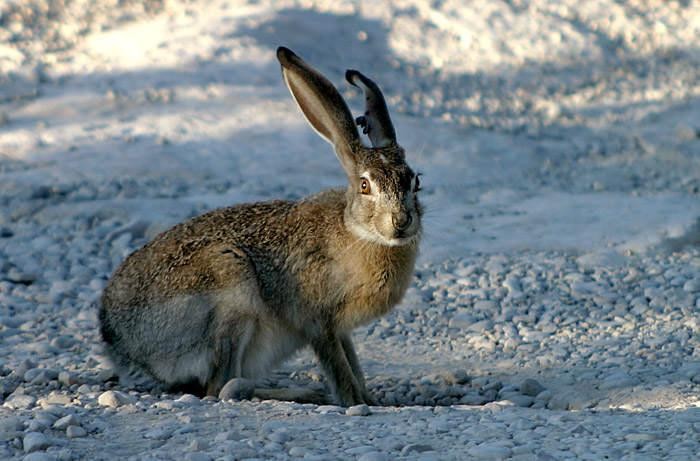 ЗАЯЦ
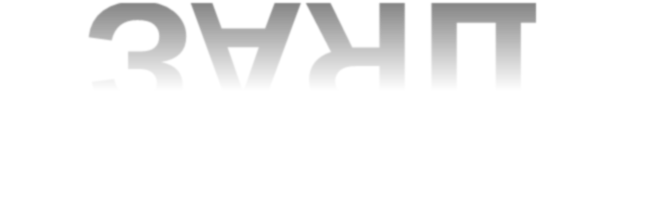 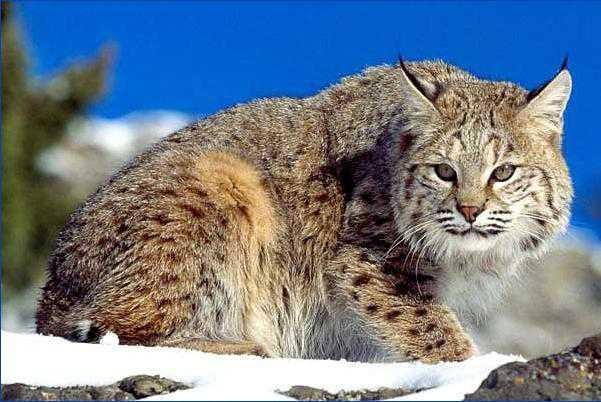 РЫСЬ
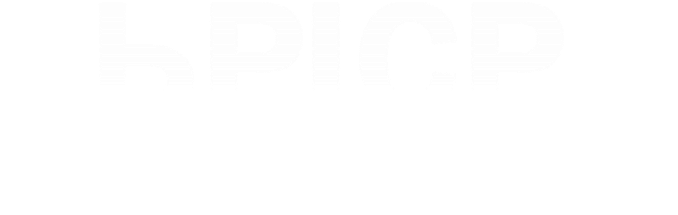 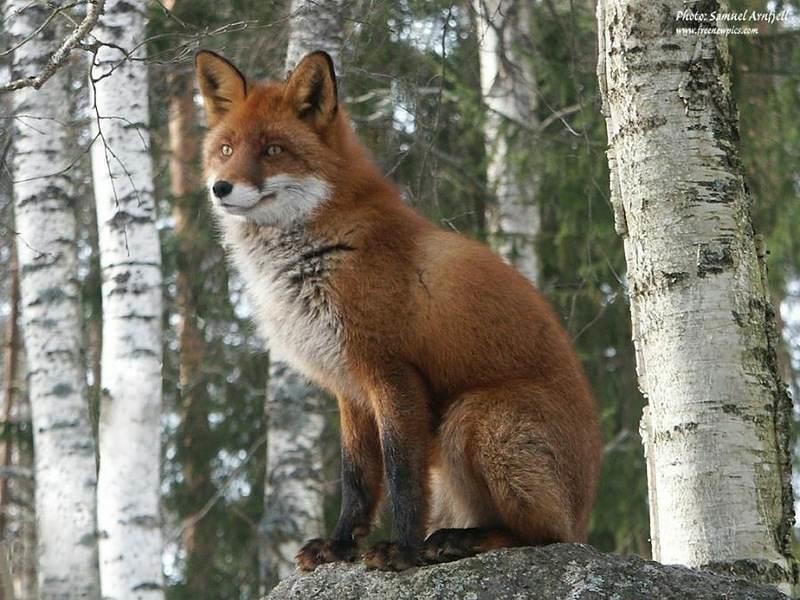 ЛИСА
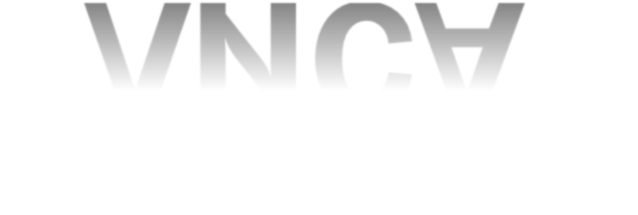 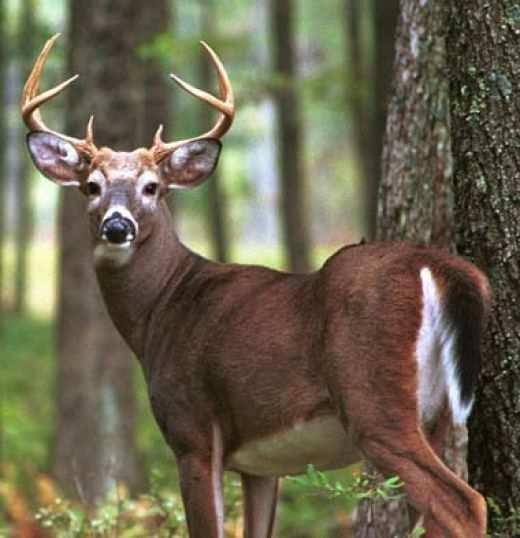 ОЛЕНЬ
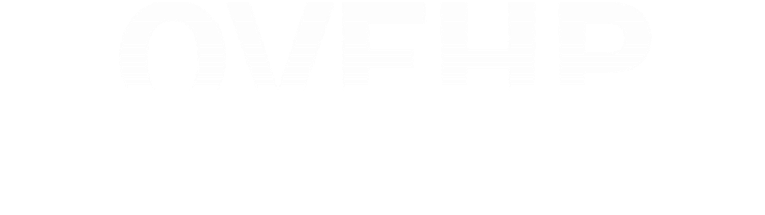 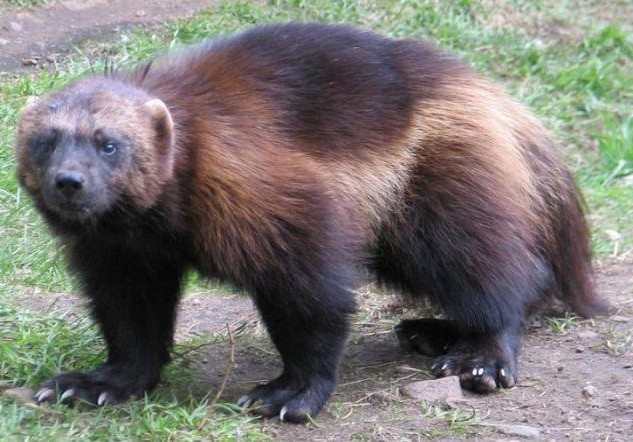 РАСОМАХА
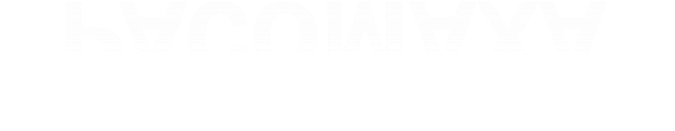 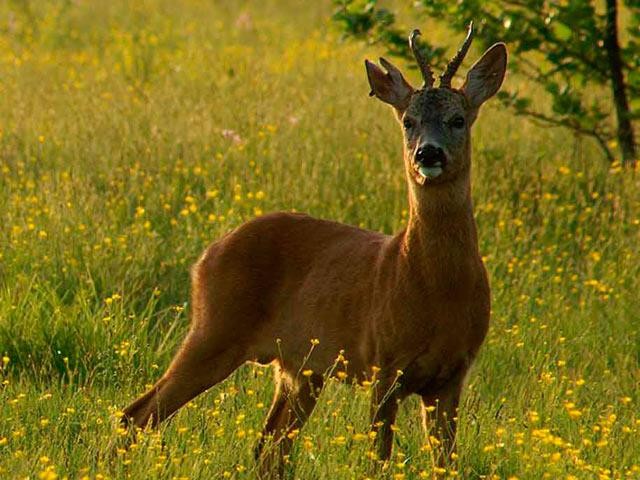 КОСУЛЯ
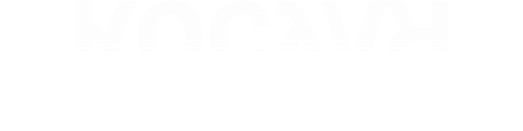 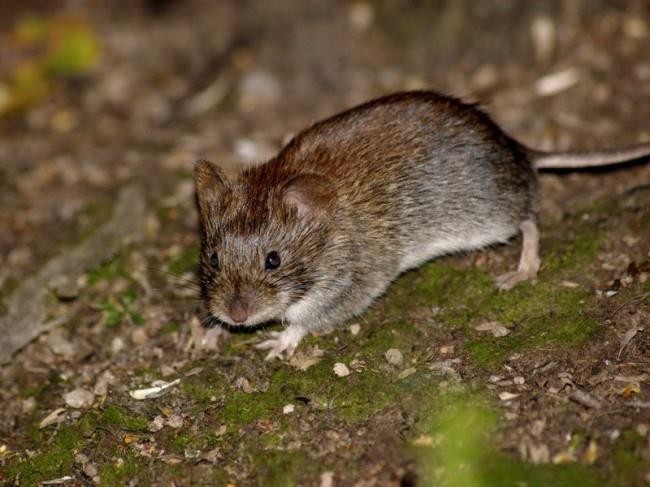 МЫШЬ
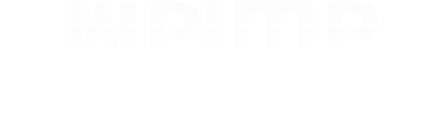 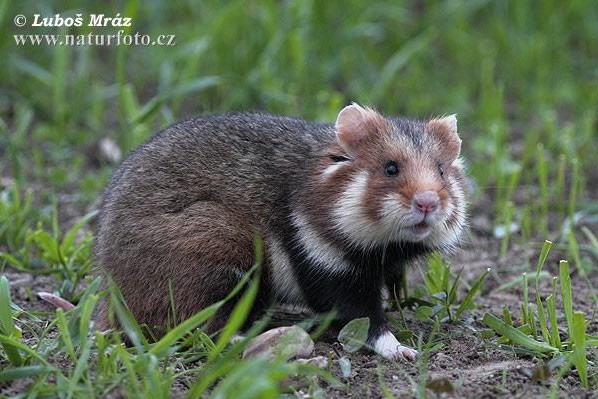 ХОМЯК
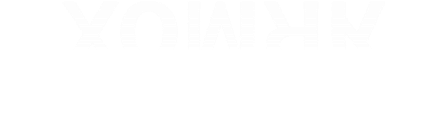 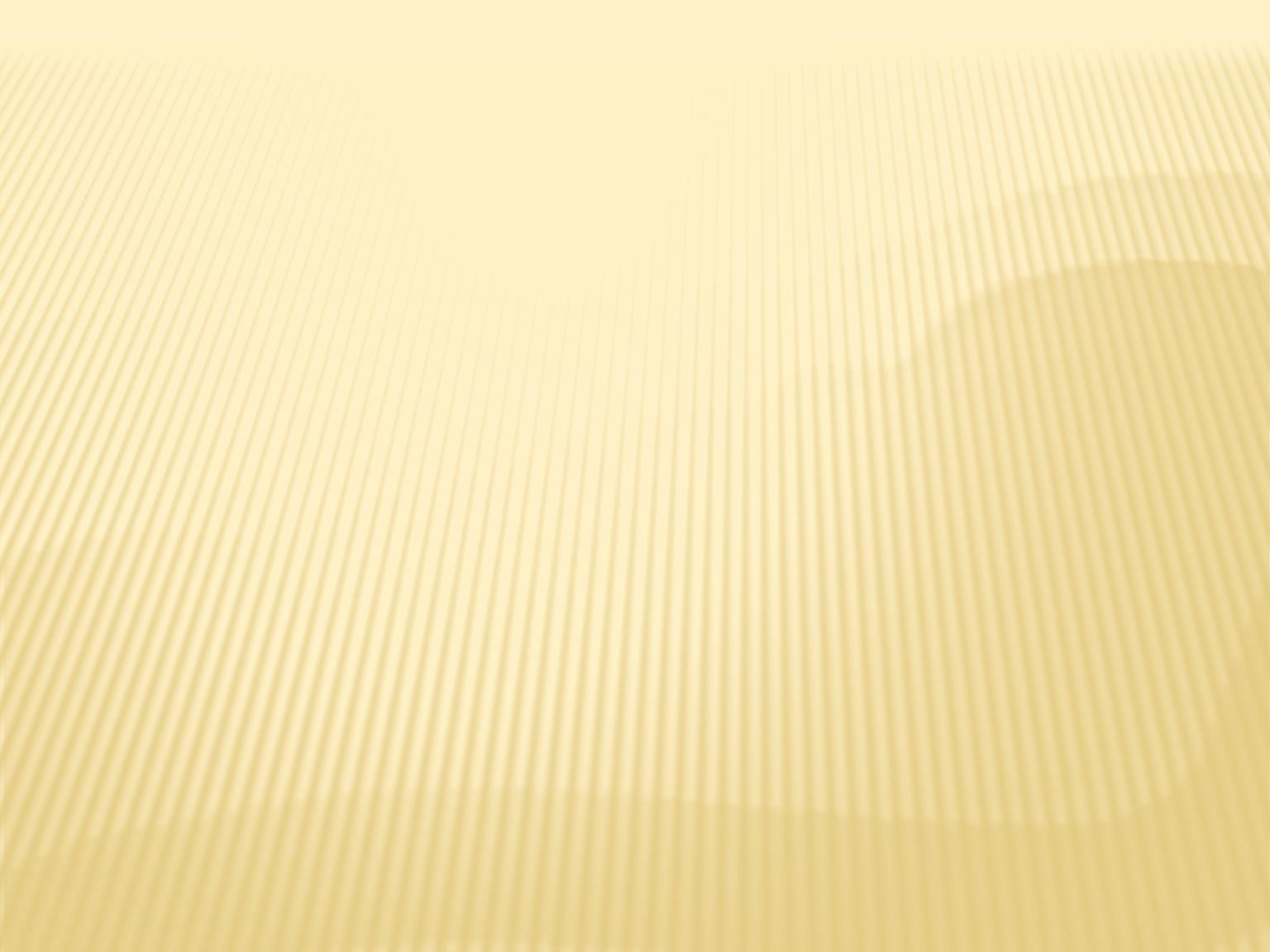 Спасибо за внимание !!!